Manage Third-Party Service Security Outsourcing
Making informed decisions about your outsourcing options.
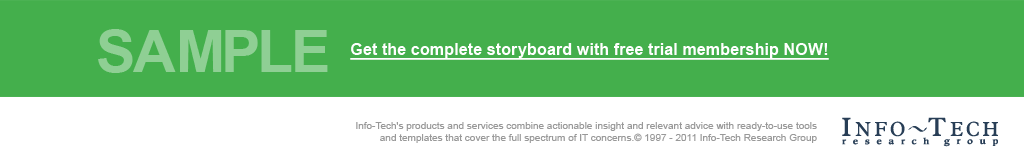 Info-Tech's products and services combine actionable insight and relevant advice with ready-to-use toolsand templates that cover the full spectrum of IT concerns.© 1997-2018 Info-Tech Research Group
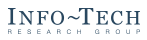 ANALYST PERSPECTIVE
You can outsource your responsibilities but not your accountability.
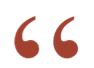 IT security is growing but most organizations lack expertise and understanding to create a mature security program. Due to these lack of resources, you are often required to look at external providers to deliver the information and protection you require. There are more and varied organizations are that are focused on delivering these services, which means outsourcing may be a solution to enhance your security posture.
When does it make sense to outsource? What are the questions I need to ask to ensure I am not hurting the organization? What are the benefits to externalizing these services? Are there gaps based on our current posture? Remember, it is often better to understand your current environment and controls, then to assume that it is better to keep things internal. This information should help you choose the right solution.
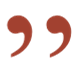 Sean Thurston, 
Senior Director, Security, Risk & ComplianceInfo-Tech Research Group
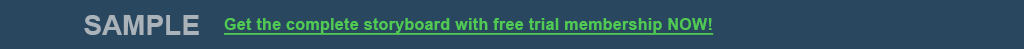 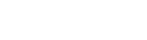 Our understanding of the problem
CISOs
CIOs 
IT directors
Security directors
Security managers
Understand what provisions need to be included in your assessments.
Understand your current and future obligations for outsourcing vs. insourcing. 
Determine what responsibilities can be and/or should be outsourced.
Understand the current environment to determine if third-party security service providers are a good option.
Create and distribute requests for proposal (RFPs). 
Standardize the procurement for IT outsourcing to ensure there are no double purchases.
Vendor management and/or procurement departments.
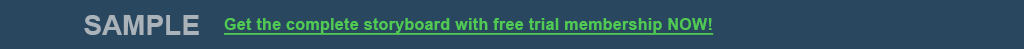 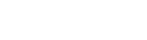 Executive summary
A lack of time and resources prevents many CISOs and organizations from enabling security services and delivering them internally.
In addition, there is not enough guidance on whether externalization enhances or decreases internal posture.
It is difficult to measure the effectiveness of your current or future controls.
Insight 1You are outsourcing support, not accountability, unless you preface that with your customer. 
Insight 2For most of you, you won’t have a choice – you’ll have to outsource high-end security skills to meet future needs.
Insight 3Third-party service providers may be able to more effectively remediate threats because of their large, disparate customer base and wider scope.
A lack of high-skill labor increases the cost of internal security, making outsourcing more appealing. 
It is unclear what processes could or should be outsourced vs. what functions should remain in-house.
It’s not feasible to have 24/7/365 monitoring in-house for most firms.
Document your obligations and processes. This will allow you to determine which solution (outsourcing vs. insourcing) allows for the best use of resources, and maintains your brand reputation.
Create a list of variables and features to rank potential third-party providers vs. internal delivery, determining which solution provides the best fit for your organization. 
Understand the current limitations of your environment and the limitations of third parties for the environments you are looking to mature. 
Determine which security responsibilities can be outsourced, and which should be outsourced to gain resource allocation and effectiveness, and improve your overall security posture. 
The accountability of your security remains with you, therefore, understand the limitations or restrictions of third party usage.
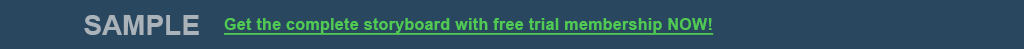 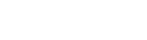 Outsourcing can benefit your organization
59%
59% of organizations plan to increase their IT security outsourcing.1
69%
69% of small organizations hire at least one type of IT service provider.2
Sources: 1. Computer Economics; 2. SWC Technology Partners
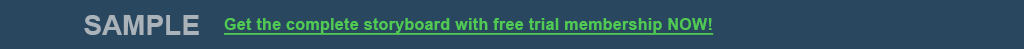 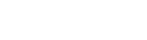 What services can be outsourced?
Core Features
Other Features
Network Security Monitoring & Alerting
DDoS Mitigation
SIEM Alerting and Management
Application Penetration Testing
Network Security Management
Security Awareness and Training
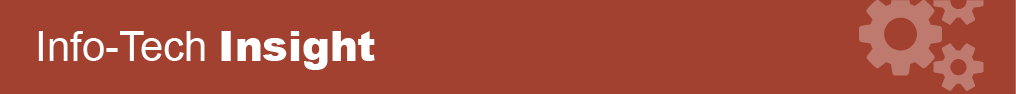 Endpoint Protection
The increase in competition in the security outsourcing industry is forcing third-PPs to move away from their cookie-cutter solutions and towards a tailored solution. Therefore, you pick the features you need/want and the third-PPs will create a customized solution for you. Make sure they can deliver to your expectations.
Threat Intelligence Services
Infrastructure Vulnerability Management
VPN Gateway
Email Security Gateway
Advanced Features
Security Web Gateway
Advanced Threat Monitoring & Alerting
Incident Response and Remediation
Infrastructure Penetration Testing
PKI/Encryption
Application Vulnerability Management
Cloud Access Security Brokers
Identity Access Management
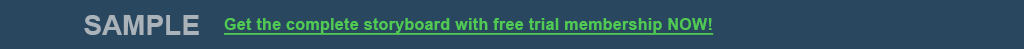 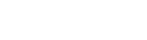 The cost of outsourcing is more than your annual payment
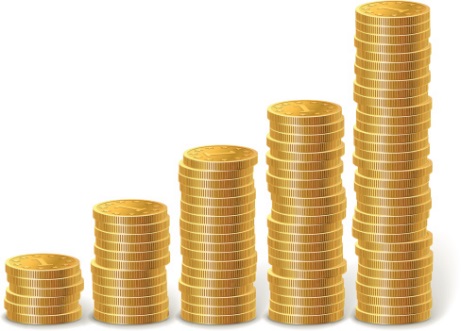 Your third-PP may require you to purchase additional controls that will integrate with your third-PP.
You may need to purchase additional hardware to integrate with the third-PP or expand your service.
A nominal level of personnel will be required to monitor, integrate, and maintain a relationship with your third-PP.
Your third-PP will charge you a base contract rate but there will be an additional cost if any incidents occur.
There may be other additional costs to consider when outsourcing.
Outsourcing doesn’t replace all your internal costs. 
When determining if outsourcing is right for you, it is important to understand all of the costs associated with it.
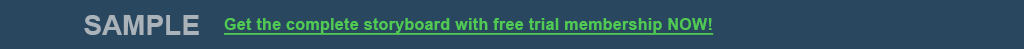 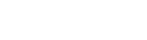 Use Info-Tech’s methodology to outsource your IT security in three phases
1
2
3
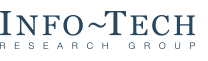 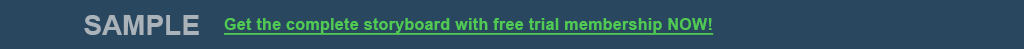 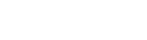 Overall value of using Info-Tech
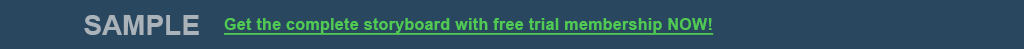 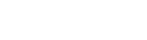 Use these icons to help direct you as you navigate this research
Use these icons to help guide you through each step of the blueprint and direct you to content related to the recommended activities.
This icon denotes a slide where a supporting Info-Tech tool or template will help you perform the activity or step associated with the slide. Refer to the supporting tool or template to get the best results and proceed to the next step of the project.
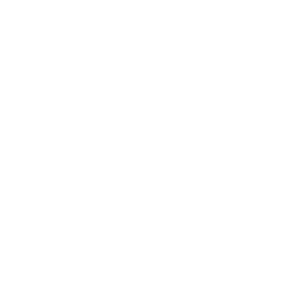 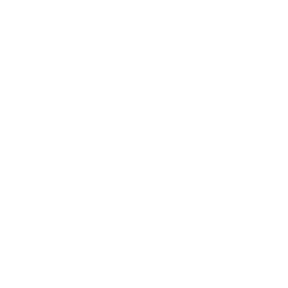 This icon denotes a slide with an associated activity. The activity can be performed either as part of your project or with the support of Info-Tech team members, who will come onsite to facilitate a workshop for your organization.
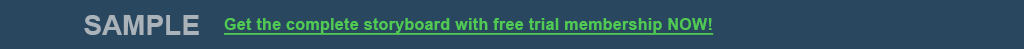 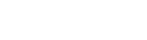 Info-Tech offers various levels of support to best suit your needs
Consulting
Workshop
Guided Implementation
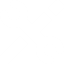 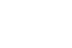 DIY Toolkit
“Our team does not have the time or the knowledge to take this project on. We need assistance through the entirety of this project.”
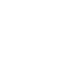 “We need to hit the ground running and get this project kicked off immediately. Our team has the ability to take this over once we get a framework and strategy in place.”
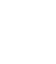 “Our team knows that we need to fix a process, but we need assistance to determine where to focus. Some check-ins along the way would help keep us on track.”
“Our team has already made this critical project a priority, and we have the time and capability, but some guidance along the way would be helpful.”
Diagnostics and consistent frameworks used throughout all four options
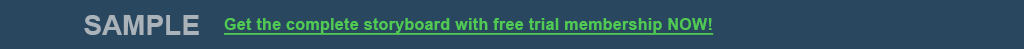 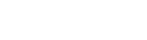 Info-Tech Research Group Helps IT Professionals To:
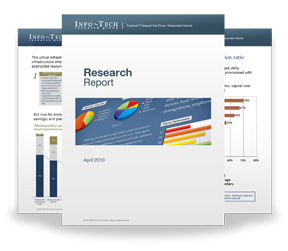 Quickly get up to speedwith new technologies
Make the right technologypurchasing decisions – fast
Deliver critical ITprojects, on time andwithin budget
Manage business expectations
Justify IT spending andprove the value of IT
Train IT staff and effectivelymanage an IT department
Sign up for free trial membership to get practical
solutions for your IT challenges
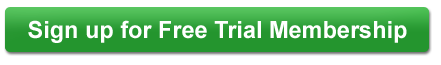 “Info-Tech helps me to be proactive instead of reactive –a cardinal rule in a stable and leading edge IT environment.
- ARCS Commercial Mortgage Co., LP
Toll Free: 1-888-670-8889
www.infotech.com
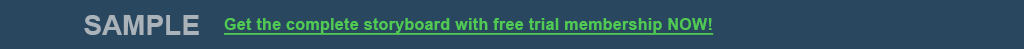 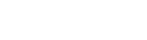